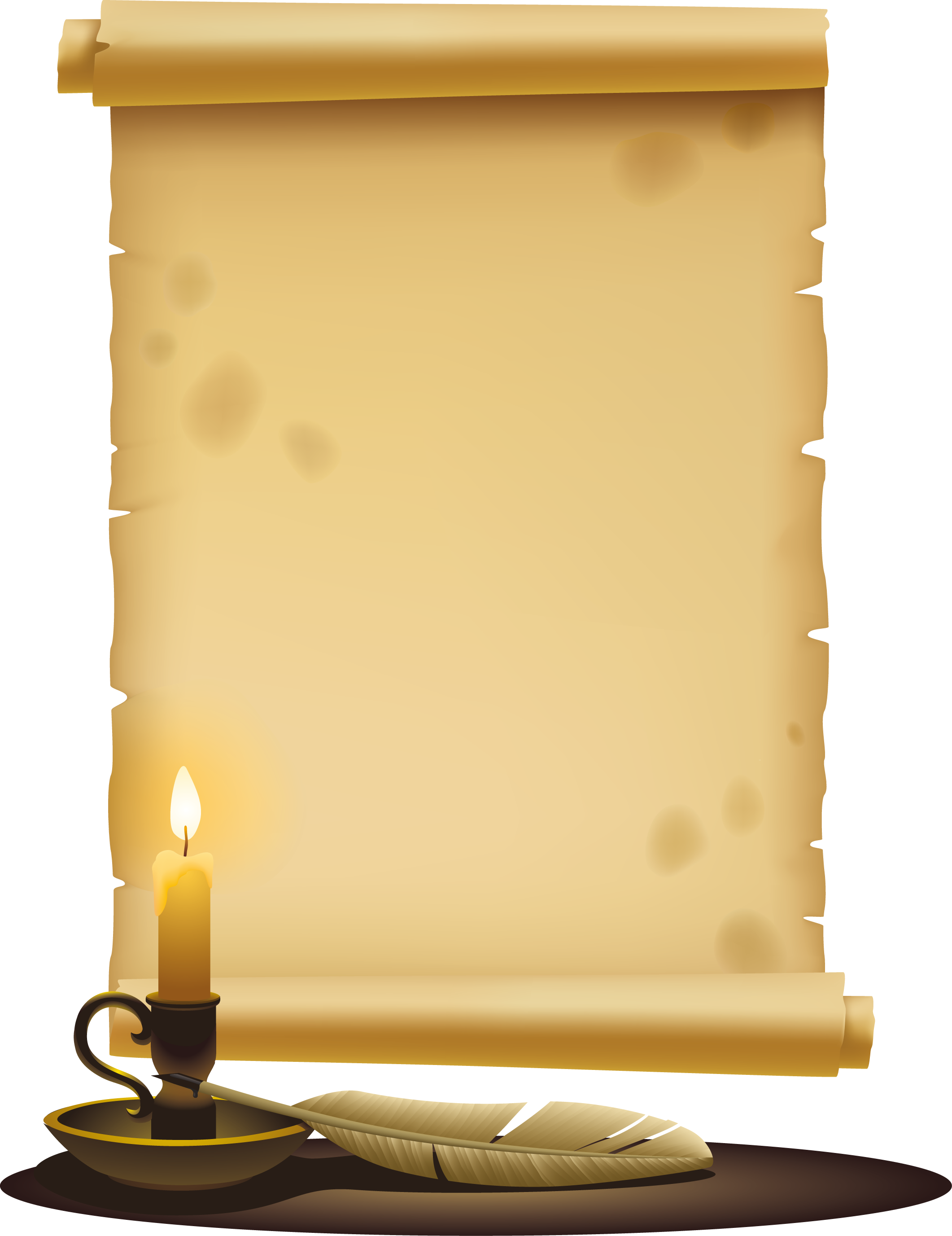 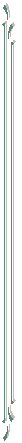 Авторская программа
«ХУДОЖЕСТВЕННЫЙ ЯЗЫК ИЗОБРАЗИТЕЛЬНОГО ИСКУССТВА»
Авторская программа
«СМОТРЮ НА МИР ГЛАЗАМИ ХУДОЖНИКА»
Авторская программа
«ВОЛШЕБНЫЕ СЕКРЕТЫ ХУДОЖНИКА»
Авторская программа
«В МИРЕ ХУДОЖНИКА - СКАЗОЧНИКА»
Программы имеют художественно – эстетическую направленность.  Рассчитаны программы на обучение и воспитание детей от 7 – 9 лет, срок реализации – по17 часов с периодичностью занятий – 1 раз в неделю по 1 часу.
Автор-составитель: Гиревая Виолетта Николаевна, учитель начальных классов
МОУ Гимназия №4 Ворошиловского района г.Волгограда
Изобразительное искусство
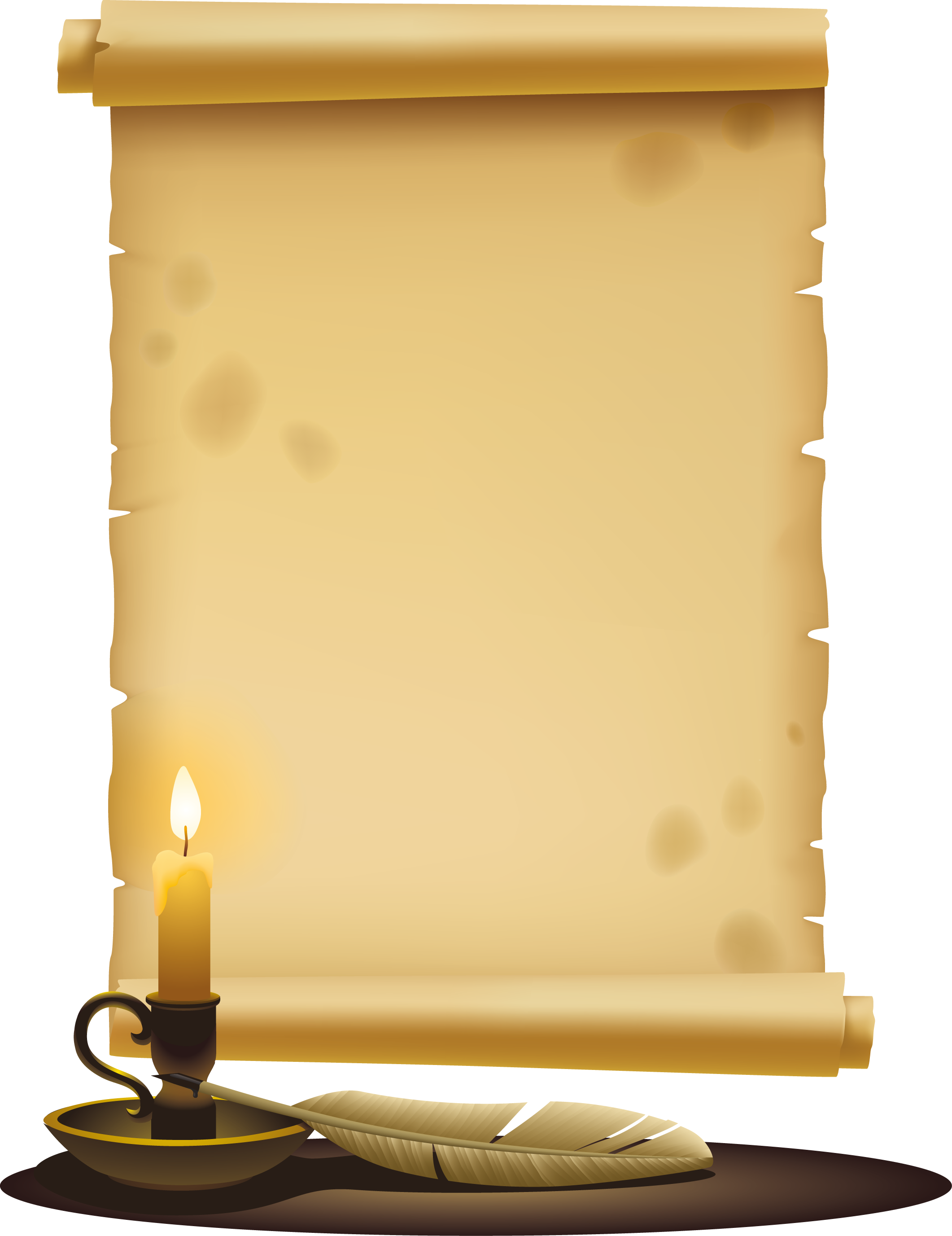 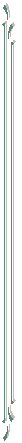 ОСНОВНАЯ ЦЕЛЬ ПРОГРАММ - СОЗДАНИЕ УСЛОВИЙ ДЛЯ РАСКРЫТИЯ ТВОРЧЕСКОГО ПОТЕНЦИАЛА КАЖДОГО РЕБЁНКА В ОБЛАСТИ РАЗЛИЧНЫХ ВИДОВ ИСКУССТВА, ЕГО САМОРЕАЛИЗАЦИИ
        Содержание  программ  направлено на реализацию приоритетных направлений художественного  образования: приобщение к  искусству  как духовному опыту поколений, овладение способами художественной деятельности, развитие индивидуальности, дарования и творческих способностей ребенка.
Изобразительное искусство
Задачи:
1) Формировать нравственно-эстетическую отзывчивость к окружающему миру, интерес и любовь к прекрасному.
3) Воспитывать эстетический вкус и общую культуру личности
2) Развивать индивидуальные, художественные способности и творческую активность учащихся
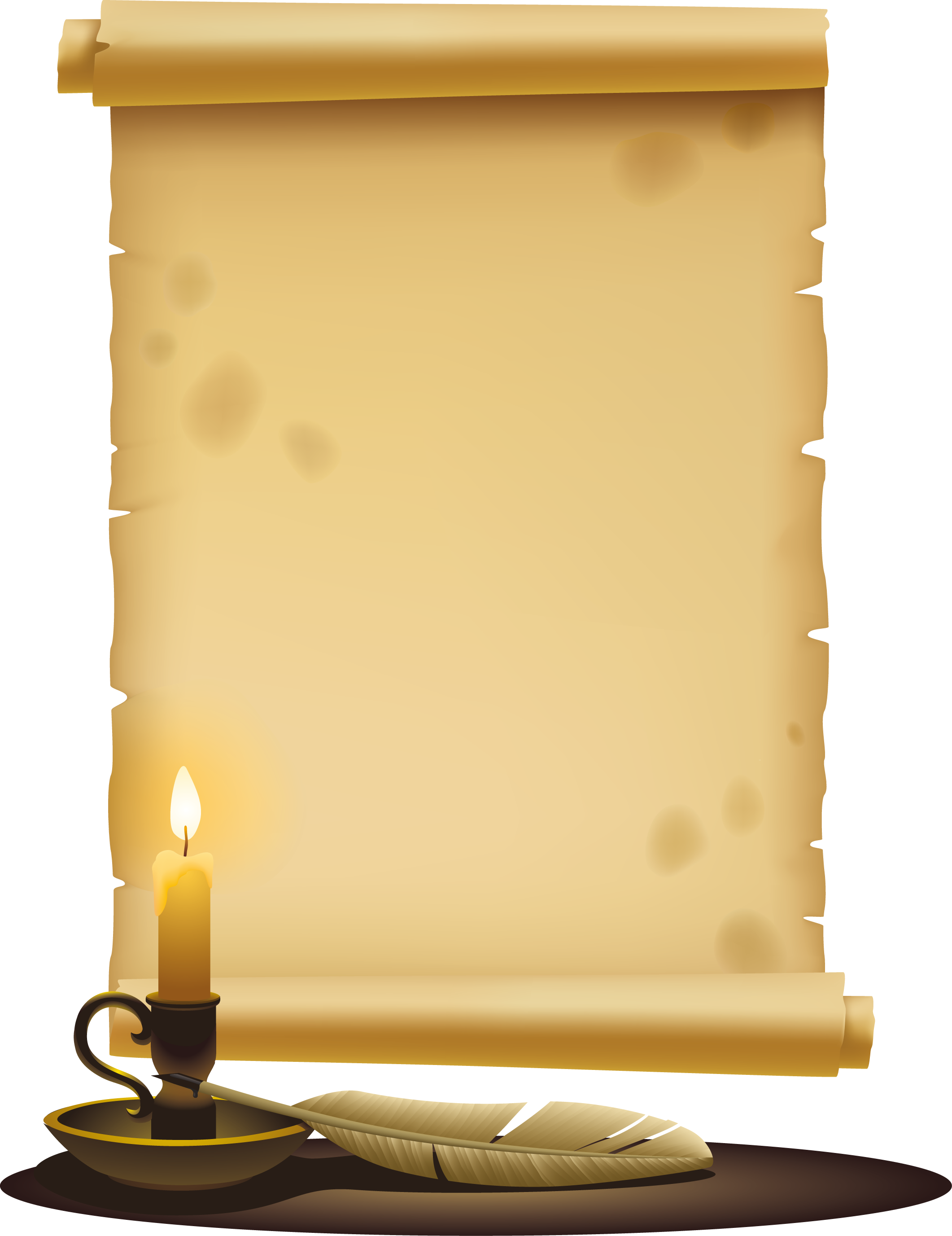 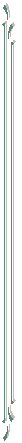 Программы содержат систему художественно-творческих заданий, которые способствуют передаче и накоплению у школьников опыта эмоционально-ценностного отношения к миру, приумножению опыта творческой деятельности, становлению умений и навыков изобразительной, декоративной и конструктивной деятельностей с учетом возрастных особенностей детей.
ПОЗНАНИЕ  +   УВЛЕЧЕНИЕ   +   САМОВЫРАЖЕНИЕ  +  ОБЩЕНИЕ  +    РАЗВЛЕЧЕНИЕ  =  ИНТЕЛЛЕКТ
Изобразительное искусство
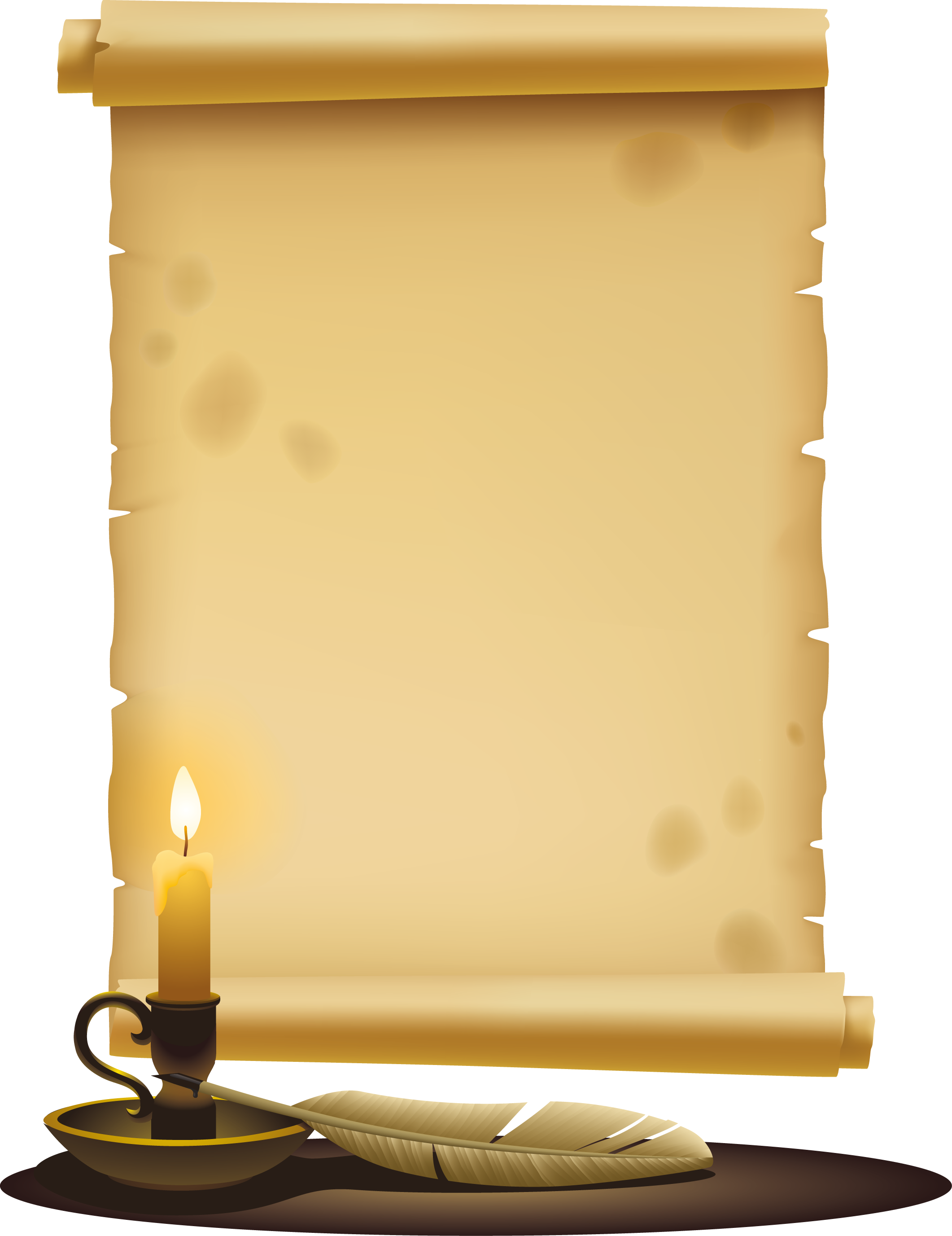 Для успешной реализации данных программ используются современные методы и формы занятий, которые помогают сформировать у обучающихся устойчивый интерес к данному виду деятельности:
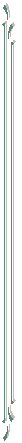 Методы создания положительной мотивации обучаемых:
- Эмоциональные: ситуации успеха, поощрение и порицание, познавательная игра, свободный выбор задания, удовлетворение желания быть значимой личностью.
- Волевые: предъявление образовательных требований, формирование ответственного отношения к получению знаний; информирование о прогнозируемых результатах образования.
- Социальные: развитие желания быть полезным обществу, создание ситуации взаимопомощи, взаимопроверки и заинтересованности в результатах коллективной работы.
- Познавательные: опора на субъективный опыт ребенка, решение творческих задач, создание проблемных ситуаций.
Методы контроля: теоретические и практические зачеты, практические задания, тестирование, самоконтроль, контрольные срезы, КВН, ролевые игры, выставки.
Практические методы: ролевые игры; выполнение рисунков; экскурсии на природу, в музеи, на выставки.
Изобразительное искусство
Наглядные методы: использование интерьеров экспонатов, подлинных вещей; просмотр фотографий, видеофильмов, картин, схем, плакатов, рисунков, макетов.
Словесные методы: рассказ, беседа, объяснение, лекции, дискуссии, работа с книгой, метод примера.
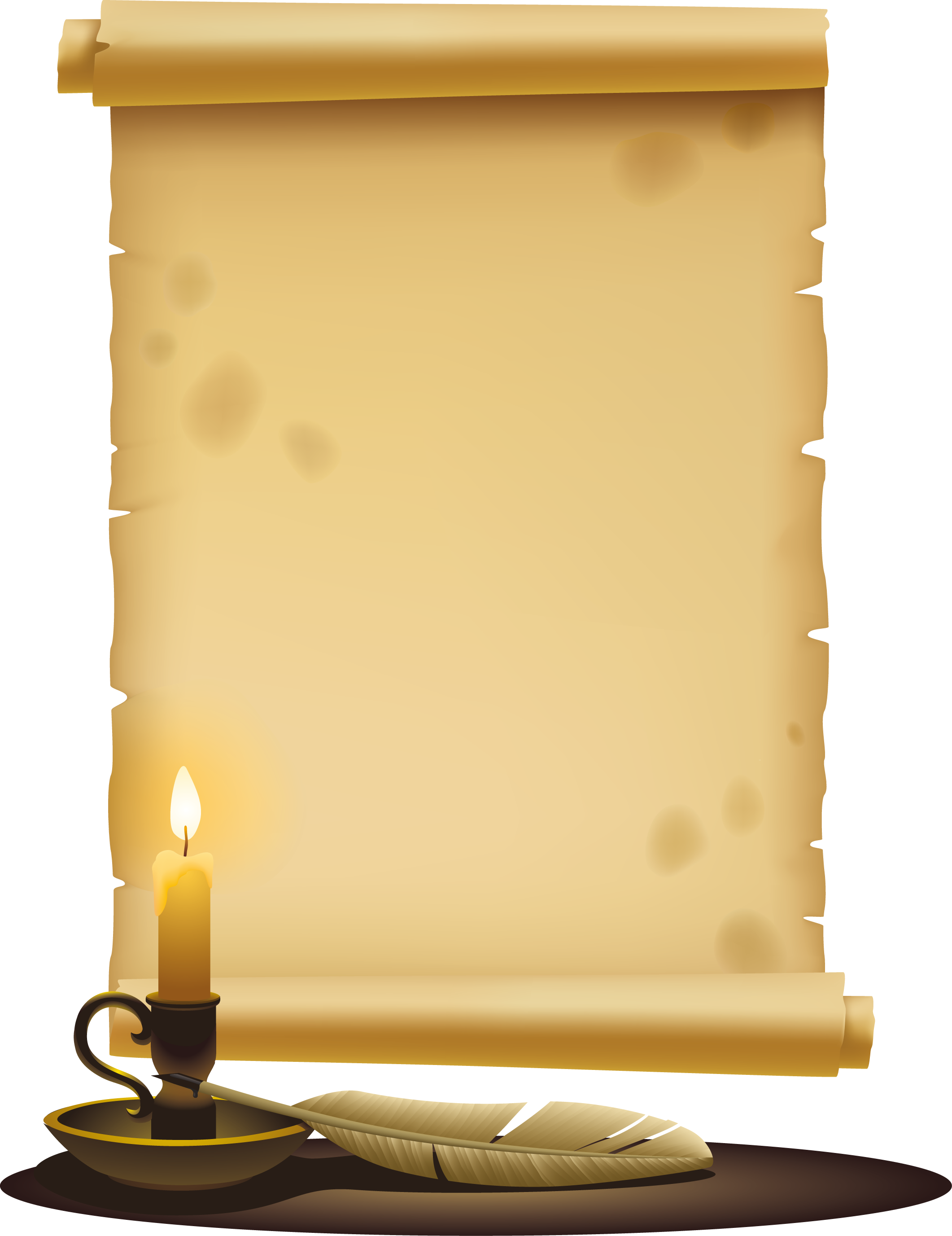 «ХУДОЖЕСТВЕННЫЙ ЯЗЫК ИЗОБРАЗИТЕЛЬНОГО ИСКУССТВА»
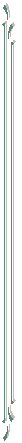 Дети знакомятся:
Изобразительное искусство
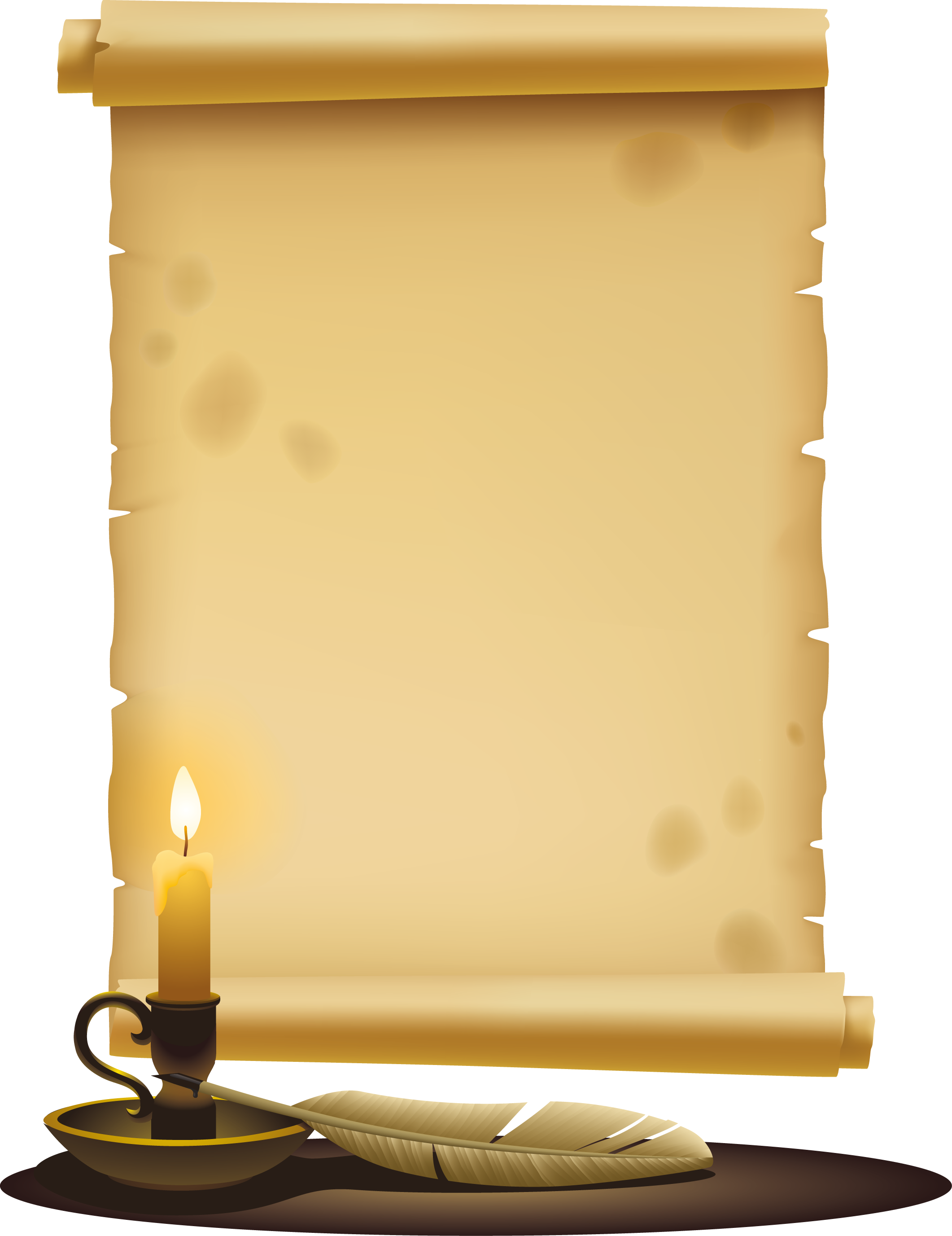 «ХУДОЖЕСТВЕННЫЙ ЯЗЫК ИЗОБРАЗИТЕЛЬНОГО ИСКУССТВА»
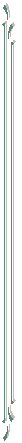 Прогнозируемые результаты:
В результате обучения учащиеся должны знать : 
основы художественного языка в изобразительном искусстве: рисунок, цвет, композиция, объем, пропорции; 
элементарные основы рисунка (характер линии, штриха; соотношение черного и белого, композиция); 
элементарные основы живописи (основные и составные цвета, теплые и холодные цвета, изменение характера цвета); 
основы скульптуры (объем, ритм, фактура); 
основы архитектуры (объем, соотношение частей, ритм, силуэт); 
основы декоративно-прикладного искусства и дизайна (обобщение, роль ритма и цвета). 
Должны уметь: 
воплощать собственный замысел с помощью основ художественного языка (рисунок, цвет, композиция, объем, пропорции); 
реализовывать полученные знания и умения в процессе восприятия и учебно-творческой деятельности.
Изобразительное искусство
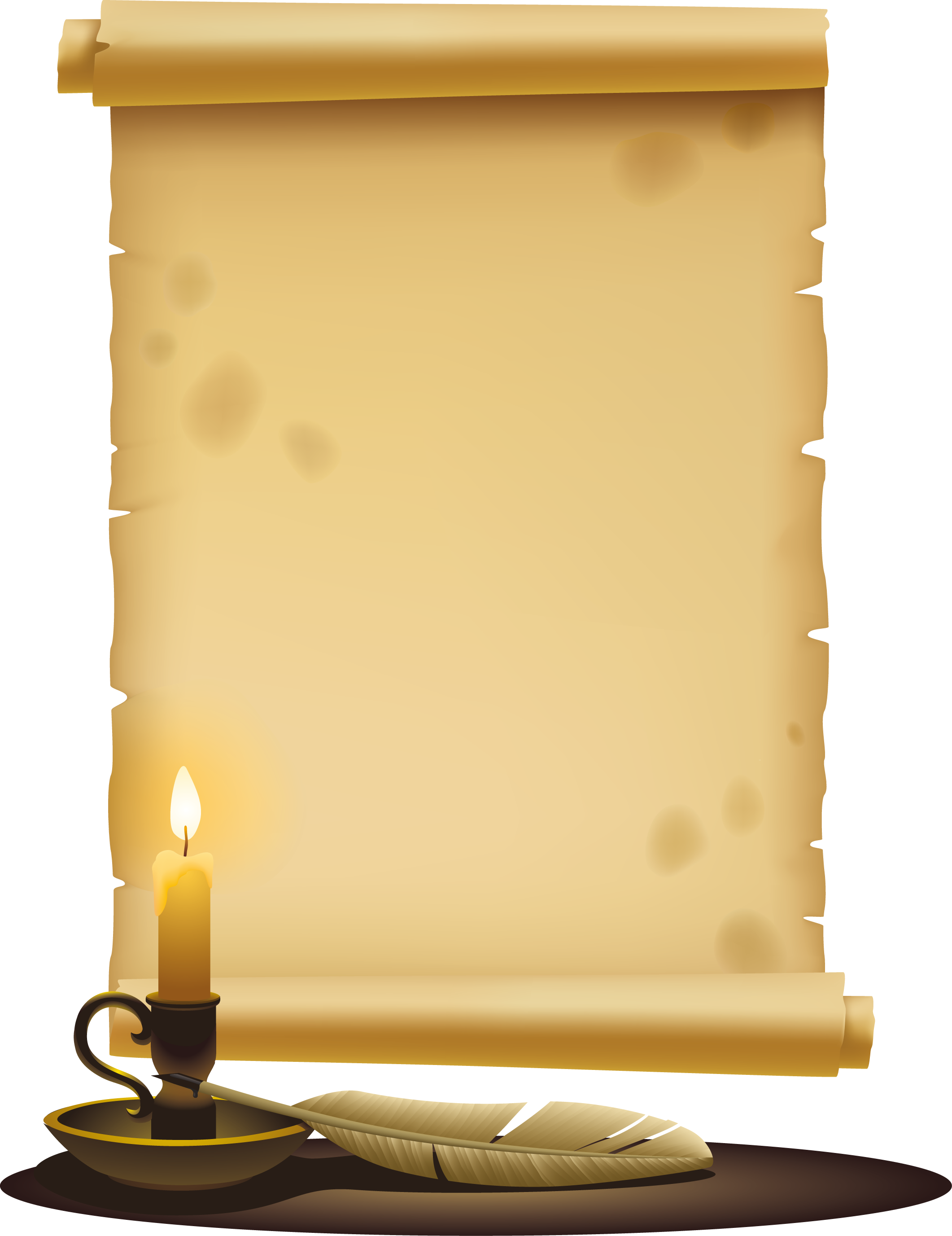 «СМОТРЮ НА МИР ГЛАЗАМИ ХУДОЖНИКА»
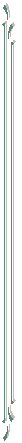 Дети знакомятся:
Изобразительное искусство
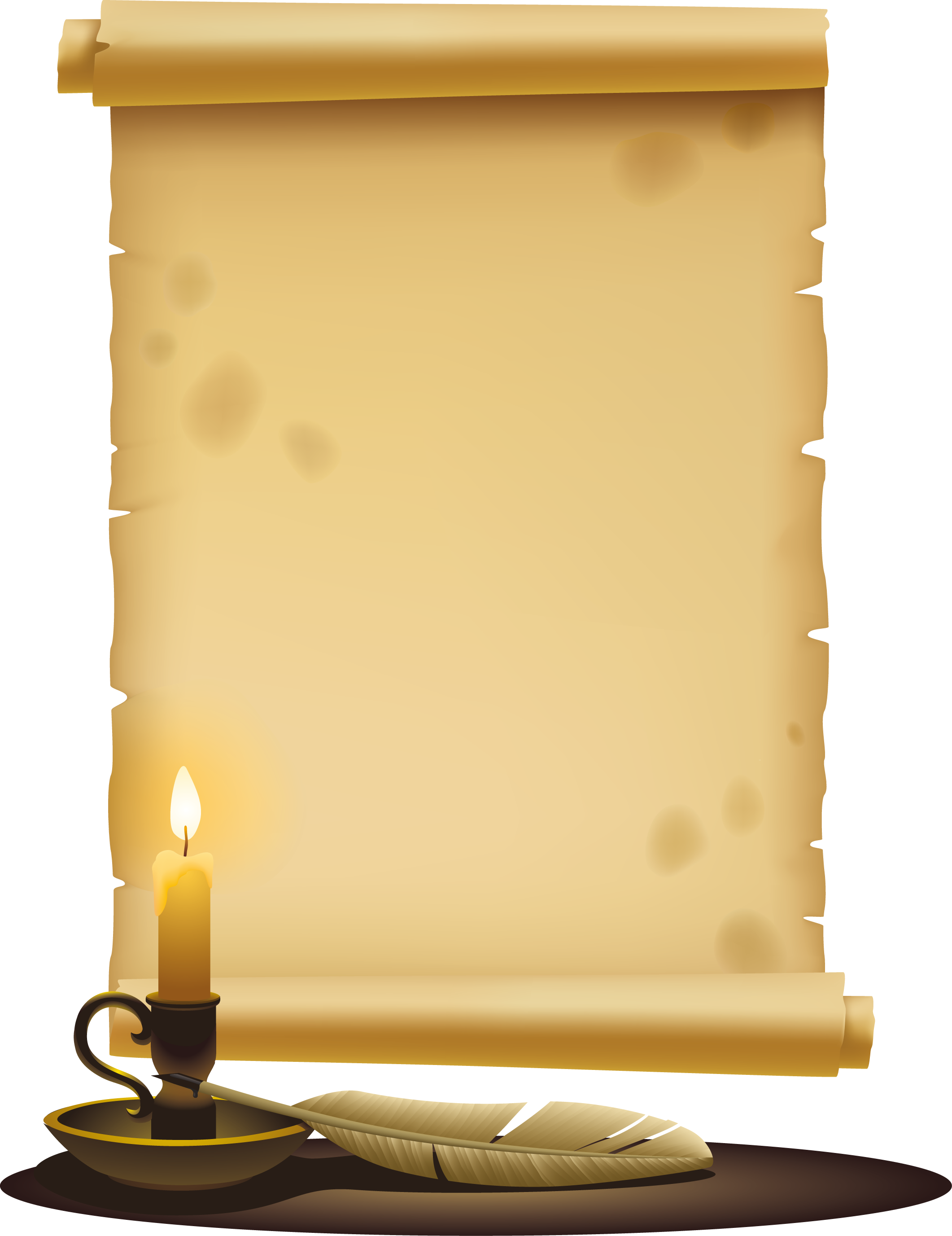 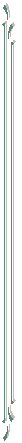 «СМОТРЮ НА МИР ГЛАЗАМИ ХУДОЖНИКА»
Прогнозируемые результаты:
В результате обучения учащиеся должны знать : 
общее представление о видах изобразительных искусств: живопись, графика, скульптура, архитектура, дизайн, декоративно-прикладное искусство, их связь с жизнью; 
жанры изобразительных искусств: портрет, пейзаж, натюрморт и анималистический жанр.
Должны уметь: 
проявлять интерес к произведениям отечественных и зарубежных художников, уважительно относиться к патриотическим темам в произведениях отечественных художников; 
 видеть черты неповторимого своеобразия в художественной культуре России и мира;
выявлять в произведениях художников связь изобразительных, декоративных, конструктивных элементов.
Изобразительное искусство
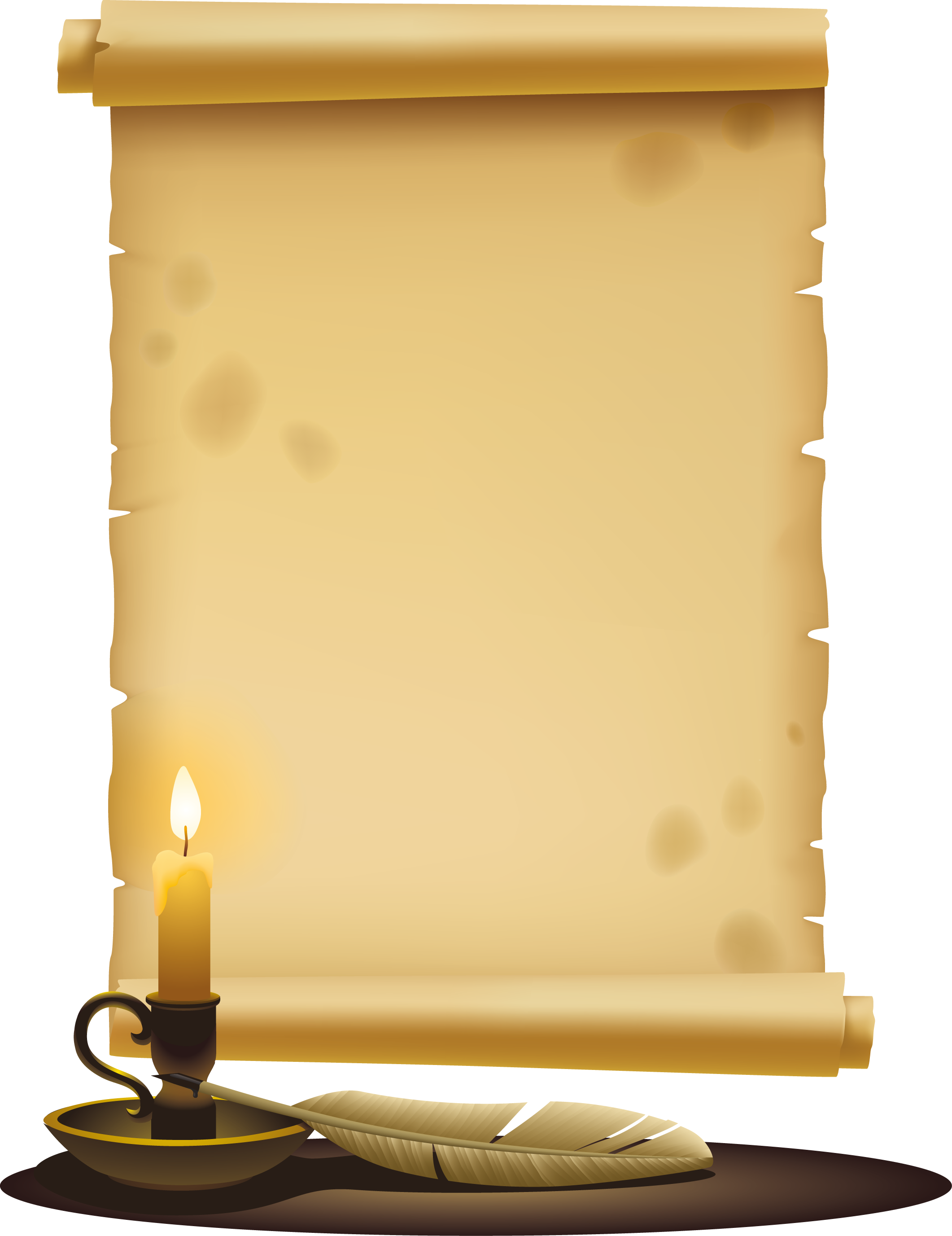 «ВОЛШЕБНЫЕ СЕКРЕТЫ ХУДОЖНИКА»
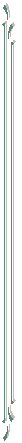 Дети знакомятся:
Изобразительное искусство
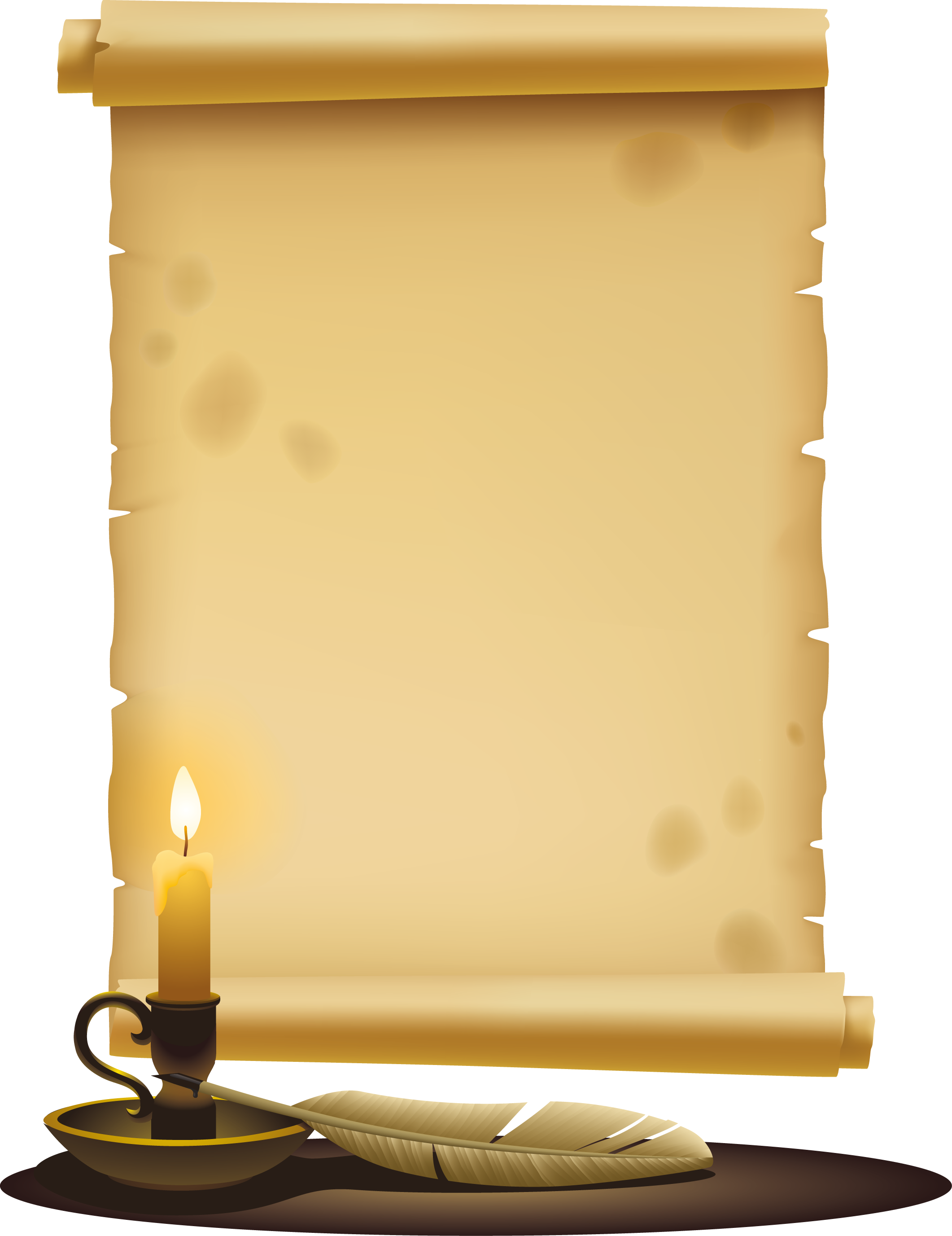 «ВОЛШЕБНЫЕ СЕКРЕТЫ ХУДОЖНИКА»
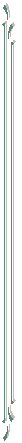 Прогнозируемые результаты:
В результате обучения учащиеся должны знать : 
уметь владеть первичными навыками рисования с натуры, по памяти и воображению; 
использовать в индивидуальной и коллективной деятельности различные художественные техники и материалы: коллаж, граттаж, аппликация, бумажная пластика, гуашь, акварель, пастель, восковые мелки, тушь, карандаш, фломастеры, пластилин, подручные и природные материалы; 
владеть навыками бумагопластики.
Должны уметь: 
постигнуть практический опыт через художественный язык изобразительного искусства в процессе восприятия произведений искусства и в собственной художественно-творческой деятельности; 
творчески работать в различных видах изобразительной деятельности (живопись, графика, скульптура); 
выполнять проекты в различных видах декоративно-прикладной деятельности (орнаменты, росписи, эскизы оформления изделий); 
работать в различных видах художественно-конструктивной деятельности (бумагопластика, лепка).
Изобразительное искусство
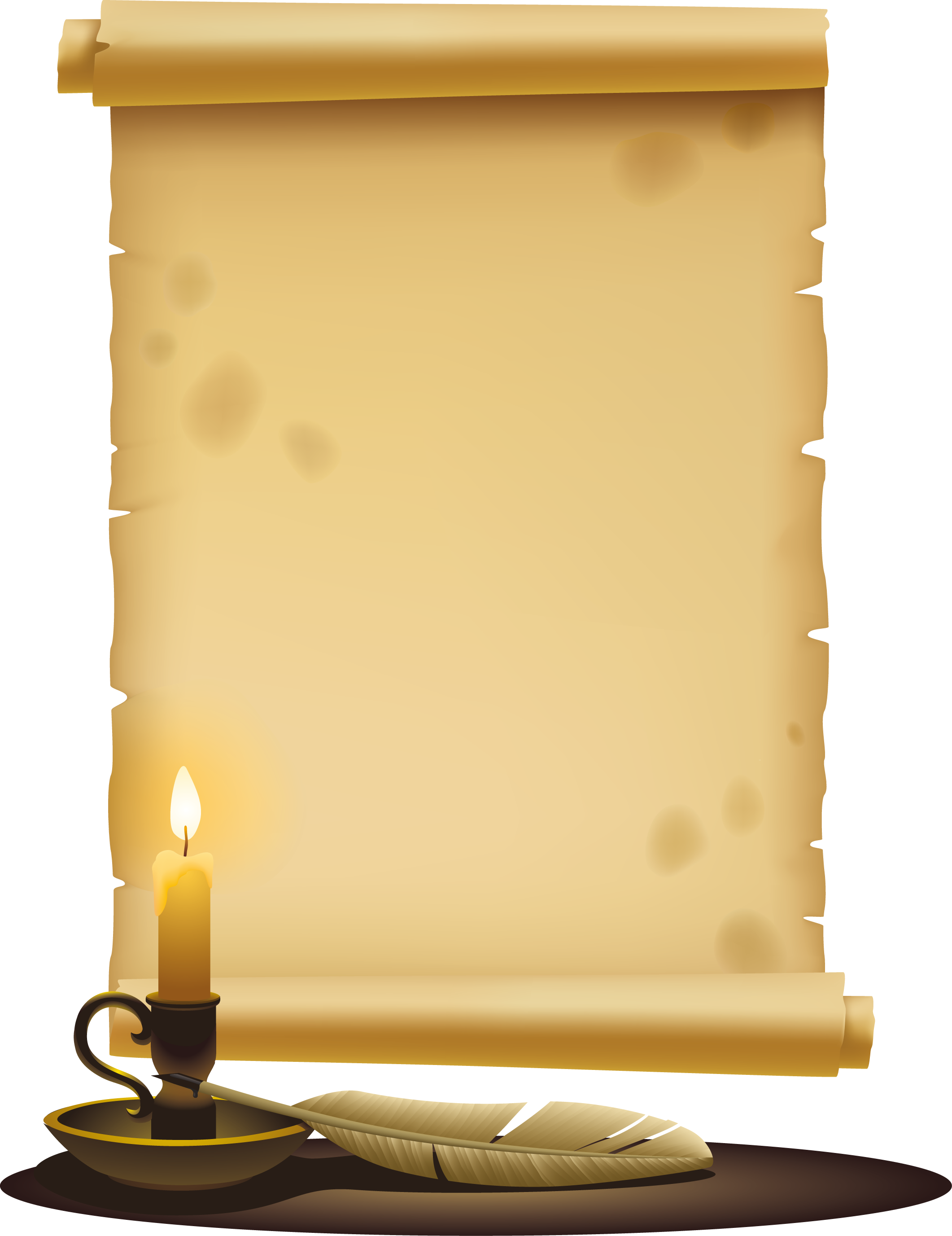 «В МИРЕ ХУДОЖНИКА - СКАЗОЧНИКА»
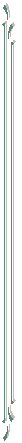 Дети знакомятся:
Изобразительное искусство
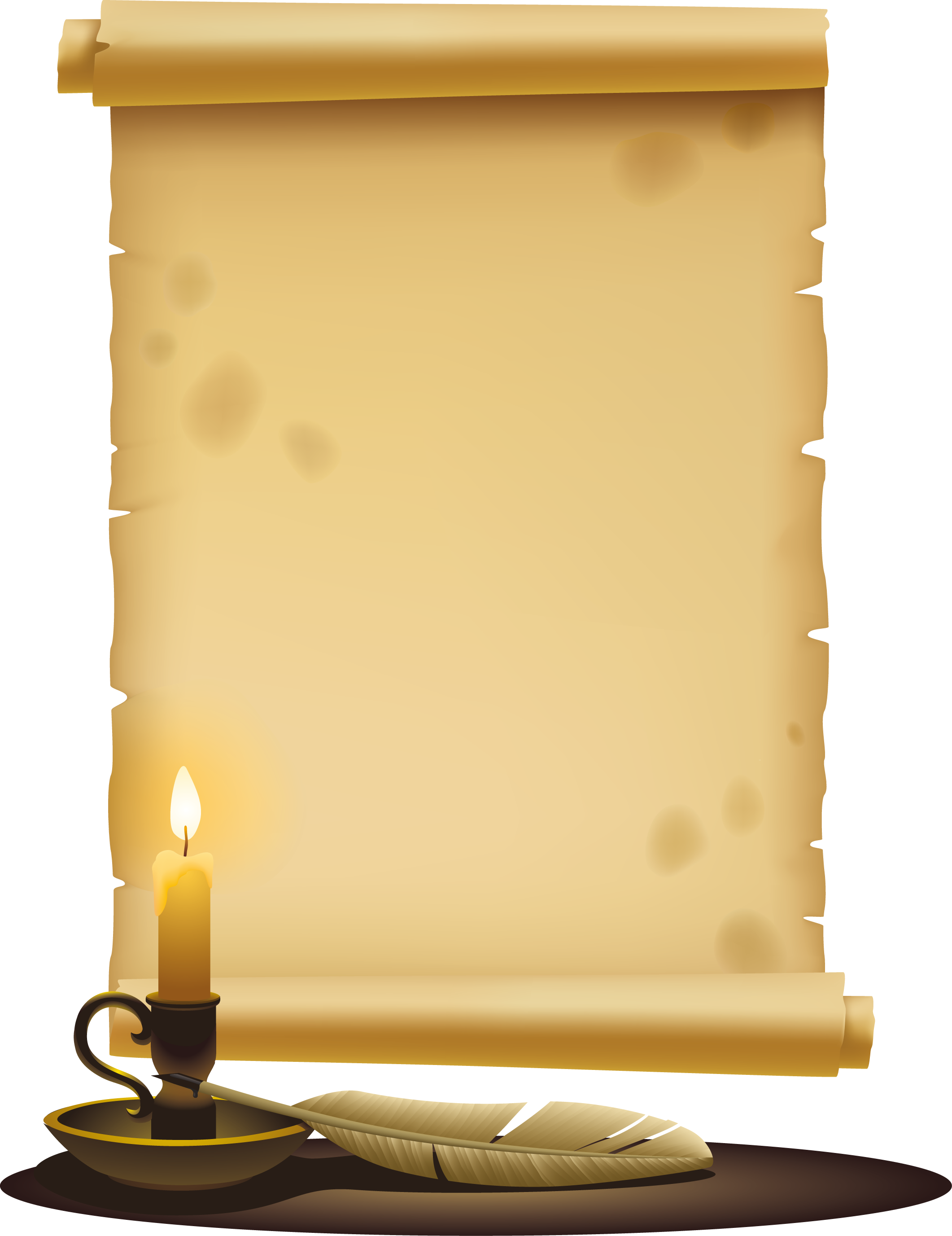 «В МИРЕ ХУДОЖНИКА - СКАЗОЧНИКА»
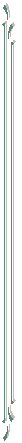 Прогнозируемые результаты:
В результате обучения учащиеся должны знать : 
основы композиции в круге и ее особенностей, орнамента как части композиции; 
элементарные основы рисунка (характер линии, штриха; соотношение черного и белого, композиция); 
элементарные основы живописи (основные и составные цвета, теплые и холодные цвета, изменение характера цвета); 
основы графического изображения; 
основы архитектуры (разные покрытия и венцы архитектурных сооружений, деревянных и белокаменных построек); 
основы декоративно-прикладного искусства и дизайна (роспись сказочного блюдца, народного костюма). 
Должны уметь: 
составлять тематическую композицию; 
моделировать города из бумаги; 
реализовывать полученные знания и умения в процессе восприятия и учебно-творческой деятельности.
Изобразительное искусство
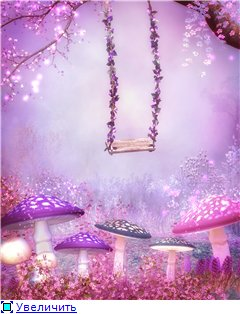 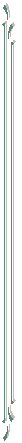 базовые художественные дисциплины
Учебный план:

профильные художественные дисциплины
гуманитарный цикл
«Истоки творческих способностей и дарований детей на кончиках пальцев. От пальцев образно говоря, идут тончайшие ручейки, которые питают источник творческой мысли. Другими словами: чем больше мастерства в детской ладошке, тем умнее ребенок».
Сухомлинский В. А.
ДЕКОРАТИВНО - ПРИКЛАДНОЕ   ИСКУССТВО
Направление 070800
Диплом государственного образца СПбГУ